BOLETÍN JURÍDICO AGOSTO DE 2024
OFICINA LEGAL
Ley 1474 de 2011
“Por la cual se dictan normas orientadas a fortalecer los mecanismos de prevención, investigación y sanción de actos de corrupción y la efectividad del control de la gestión pública”
ARTÍCULO 83. SUPERVISIÓN E INTERVENTORÍA CONTRACTUAL. 

Con el fin de proteger la moralidad administrativa, de prevenir la ocurrencia de actos de corrupción y de tutelar la transparencia de la actividad contractual, las entidades públicas están obligadas a vigilar permanentemente la correcta ejecución del objeto contratado a través de un supervisor o un interventor, según corresponda.

La supervisión consistirá en el seguimiento técnico, administrativo, financiero, contable, y jurídico que, sobre el cumplimiento del objeto del contrato, es ejercida por la misma entidad estatal cuando no requieren conocimientos especializados. Para la supervisión, la Entidad estatal podrá contratar personal de apoyo, a través de los contratos de prestación de servicios que sean requeridos.
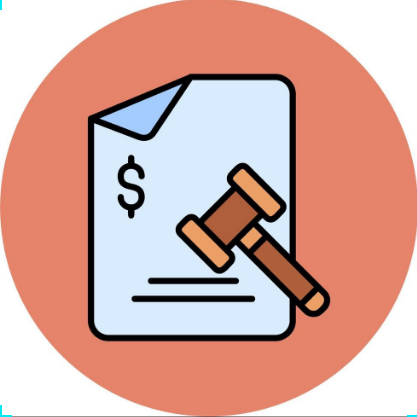 Supervisión contractual
Artículo 84. Facultades y deberes de los supervisores y los interventores. 

La supervisión e interventoría contractual implica el seguimiento al ejercicio del cumplimiento obligacional por la entidad contratante sobre las obligaciones a cargo del contratista.

Los interventores y supervisores están facultados para solicitar informes, aclaraciones y explicaciones sobre el desarrollo de la ejecución contractual, y serán responsables por mantener informada a la entidad contratante de los hechos o circunstancias que puedan constituir actos de corrupción tipificados como conductas punibles, o que puedan poner o pongan en riesgo el cumplimiento del contrato, o cuando tal incumplimiento se presente.
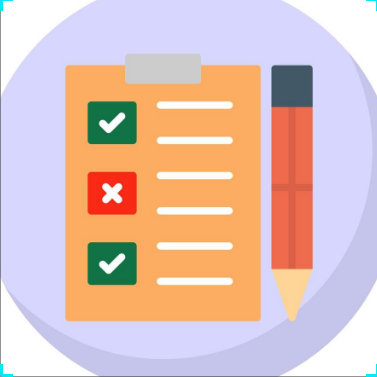 Supervisión contractual
El Supervisor

El supervisor del contrato tiene las funciones esenciales de vigilancia y control del cumplimiento de las obligaciones contractuales.

Seguimiento Permanente.  

Monitorear el progreso del contrato. Sobre la ejecución del objeto contratado, asegurando que el contratista cumpla con todas las obligaciones financieras, económicas, técnicas y legales.

Informar sobre cualquier incumplimiento. Mantener informado al ordenador del gasto sobre el estado técnico, jurídico, administrativo y financiero del contrato, evitando perjuicios a la entidad y al contratista.
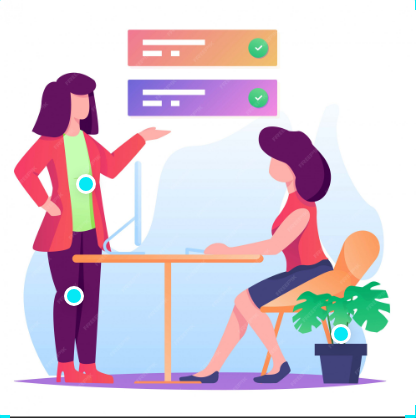 Supervisión contractual
El Supervisor

Solicitar informes si es necesario. Los supervisores están facultados para solicitar informes, aclaraciones y explicaciones sobre el desarrollo de la ejecución contractual.

Prevención de Corrupción: El supervisor protegerá la moralidad administrativa y prevenir actos de corrupción, garantizando la transparencia en la actividad contractual.

Control y Verificación: Verificar el estado financiero y contable del contrato, así como supervisar y ejecutar las actividades administrativas necesarias para su manejo y ejecución.
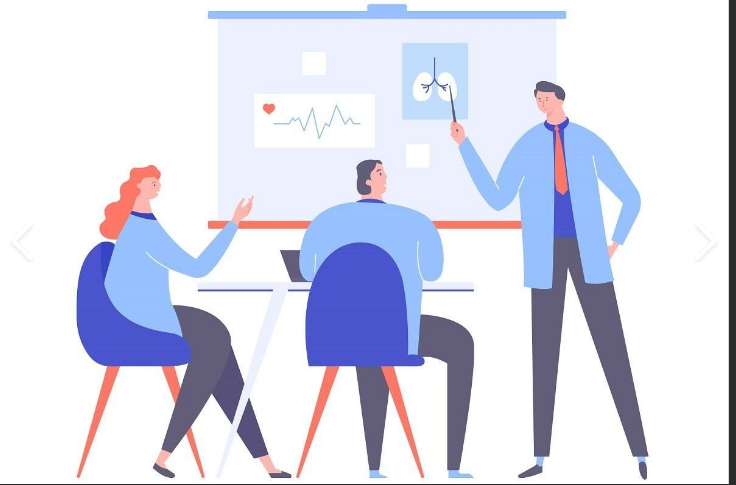